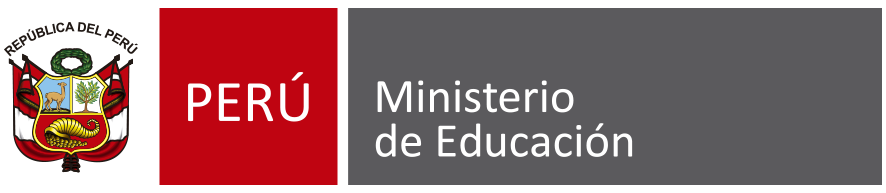 EDUCACIÓN BÁSICA REGULAR
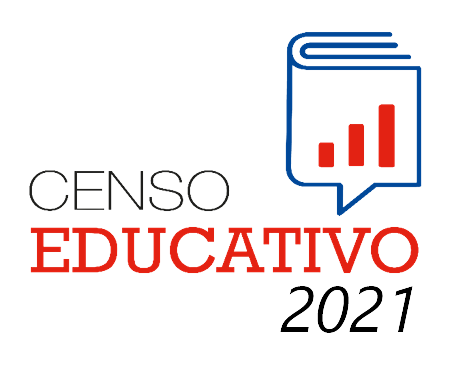 Agenda
ASPECTOS NORMATIVOS
FACTORES PARA EL ÉXITO
LA CÉDULA CENSAL
SECCIONES RELEVANTES
SECCIÓN DOCENTES
SECCIÓN DOCENTES - CASOS PRÁCTICOS
SECCIÓN DOCENTES - EJERCICIOS PROPUESTO
EJERCICIOS PROPUESTOS Y LLENADO EN EL FORMATO CENSAL
Aspectos Normativos
Resolución viceministerial N° 273-2020-mineduDEL 17 DE DIC. DEL 2020
2
Documento normativo
“ORIENTACIONES PARA EL DESARROLLO DEL AÑO ESCOLAR 2021 EN INSTITUCIONES EDUCATIVAS Y PROGRAMAS EDUCATIVOS DE LA EDUCACIÓN BÁSICA”
En el numeral :
6. Responsabilidades. 
	6.1. Las II.EE. tienen la responsabilidad de asegurar el acceso y continuidad de 	estudios de todas y todos los estudiantes.
		6.1.1. Del directivo de la IE o responsable del programa educativo
t) Remitir o brindar oportunamente y de manera responsable, la información relacionada con el CENSO EDUCATIVO y otras herramientas de gestión (como validaciones) que sean solicitadas por el Minedu.
Factores para el éxito
Factores para el éxito
ÉXITO
Elaborar cronograma de capacitación a Directores de IE / Profesores(as) coordinadores(as).
Preparar documentos con el cronograma de la actividad censal y distribuir a los Directores de la IE.
Organizar plan de monitoreo a las IE  omisas.
Propaganda radial y/o televisada, brindando entrevistas.
Informar y concientizar sobre la actividad censal por redes sociales, grupos de whatsapp, propaganda en la página web institucional.
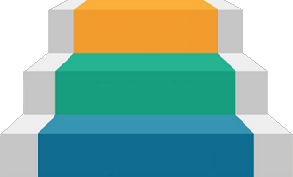 COBERTURA
Se debe censar a  todos los Servicios Educativos de su jurisdicción, tanto públicas como privadas de todos los Servicios/Niveles Educativos
Tiempo de registro del dato y la difusión de la información. Esta debe ser en el plazo establecido por la Unidad de Estadística.
OPORTUNIDAD
CALIDAD
Los datos deben  ser obtenidos de los documentos fuente, debe de reflejar la realidad que se  pretende cuantificar.
Capacitar a los Directores(as) / Profesores(as) Coordinadores(as) en los talleres de capacitación.  
Incidir en la consistencia de las cédulas físicas y DATOS SENSIBLES.
La cédula censal
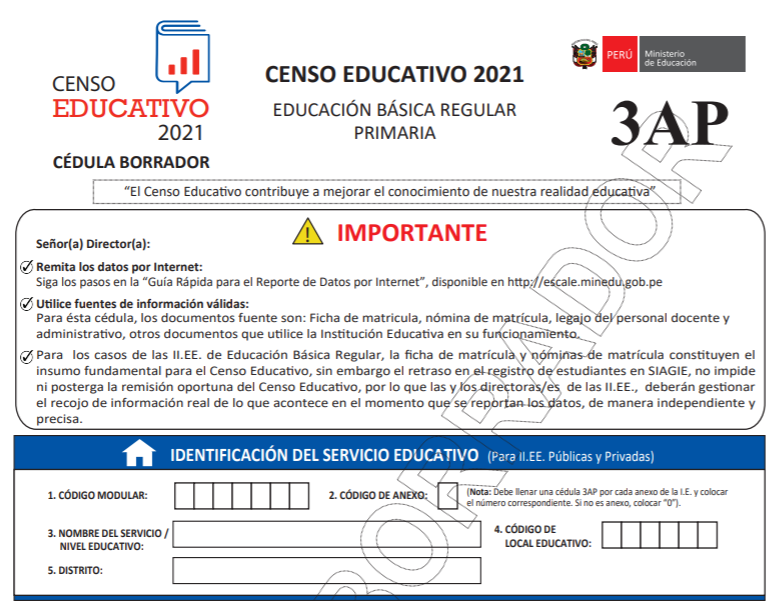 Se podrá descargar en versión PDF la 1ra semana de mayo.
La versión digital 
en formato Excel 
la última semana 
de mayo.
Plazo de reporte
de información
Junio.
Secciones relevantes
Pregunta 103. ¿Cuantas vacantes ofreció la IE por grado y turno?
Pregunta 104. ¿Cuántos postulantes se presentaron a la IE por grado y turno?
2
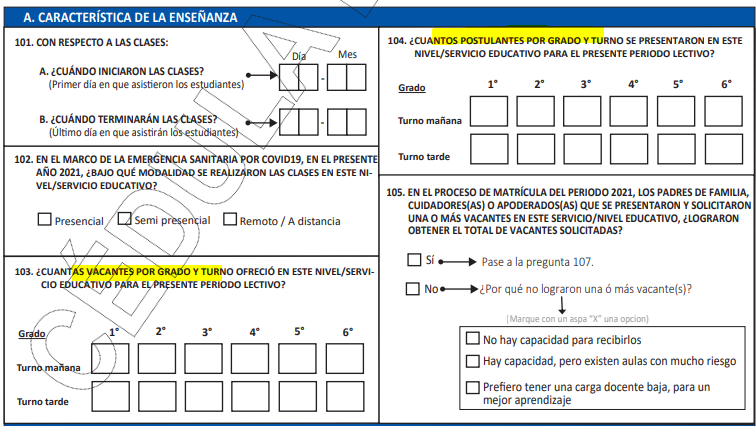 Dependiendo de la información registrada podremos saber si se cubrieron todas las vacantes,
Si hubo déficit de vacantes
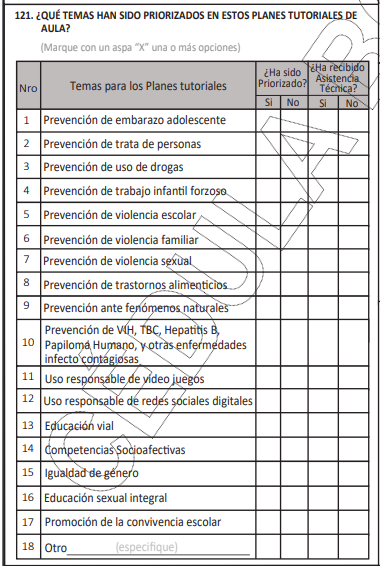 2
Temas que han sido priorizados en los planes tutoriales de aula.

El director deberá de declarar cuales de los temas para los planes tutoriales de aula han sido priorizados.
Y si han sido priorizados cuales han recibido  asistencia técnica.
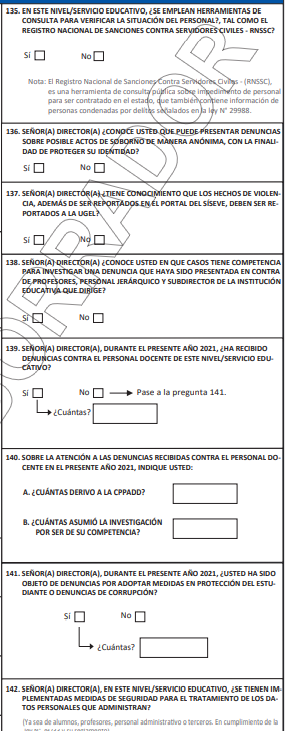 2
El Registro Nacional de Sanciones Contra Servidores Civiles - (RNSSC), es una herramienta de consulta pública sobre impedimento de personal para ser contratado en el estado, que también contiene información de personas condenadas por delitos señalados en la ley N° 29988.
Ley 29988, establece medidas extraordinarias para el personal docente y administrativo de instituciones educativas públicas y privadas, implicado en delitos de terrorismo, apología del terrorismo, delitos de violación de la libertad sexual y delitos de tráfico ilícito de drogas.
Según costumbres y el origen familiar, a que grupos étnicos pertenecen los estudiantes.
2
Para atender esta sección, es importante que usted Señor(a) Director(a), solicite a sus docentes de aula, que incluyan en su diagnóstico realizado a cada estudiante, un criterio de identificación del grupo étnico al que pertenecerían según las indicaciones y definiciones planteadas en estas preguntas. Esta acción tiene un fin cultural y de integración social.
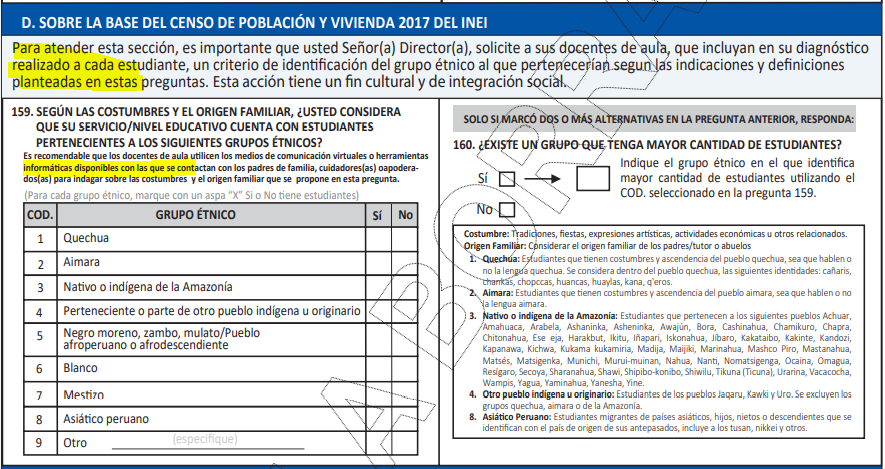 Es recomendable que los docentes de aula utilicen los medios de comunicación virtuales o herramientas informáticas disponibles con las que se contactan con los padres de familia, cuidadores(as) o apoderados(as) para indagar sobre las costumbres y el origen familiar que se propone en esta pregunta.
Sobre la diversidad y sobre el servicio de apoyo y asesoramiento a las necesidades educativas especiales SAANEE.
2
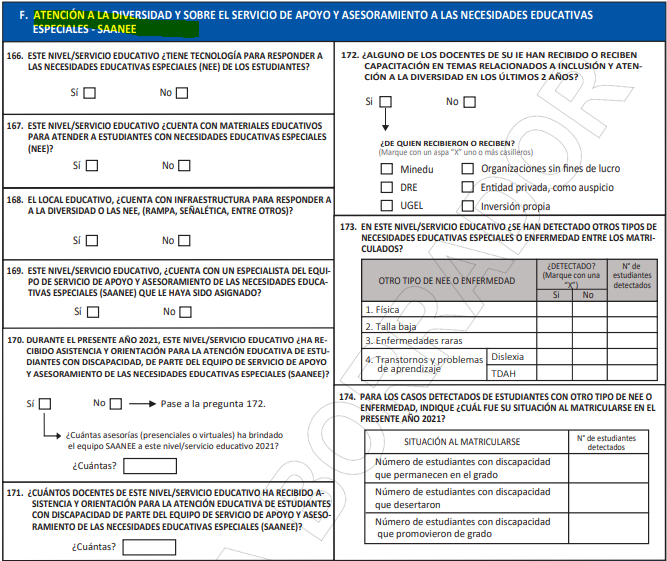 Para  mejorar la educación de los alumnos que tienen alguna discapacidad y promover una educación inclusiva, el Ministerio de Educación tiene el Servicio de Apoyo y Asesoramiento para la Atención a las Necesidades Educativas Especiales (SAANEE), que se encarga de capacitar a los maestros de todos los colegios que trabajan con niños con discapacidad. Cada SAANEE está formado por terapistas de lenguaje, terapistas físicas, terapistas ocupacionales y profesores de lenguaje especializados en discapacidad intelectual, visual y auditiva, quienes se encargan de orientar y asesorar de manera itinerante al personal directivo y docente de las instituciones educativas inclusivas.
Supervisión de la prestación del Servicio Educativo de gestión privada
2
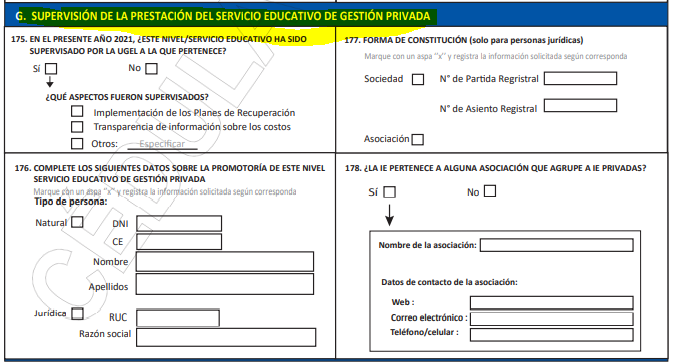 Este cuadro es sólo para las IE de la gestión privada, donde declarará información de supervisión de la UGEL, sobre la promotoría, forma de constitución, etc.
Internet, seguridad e implementación.
2
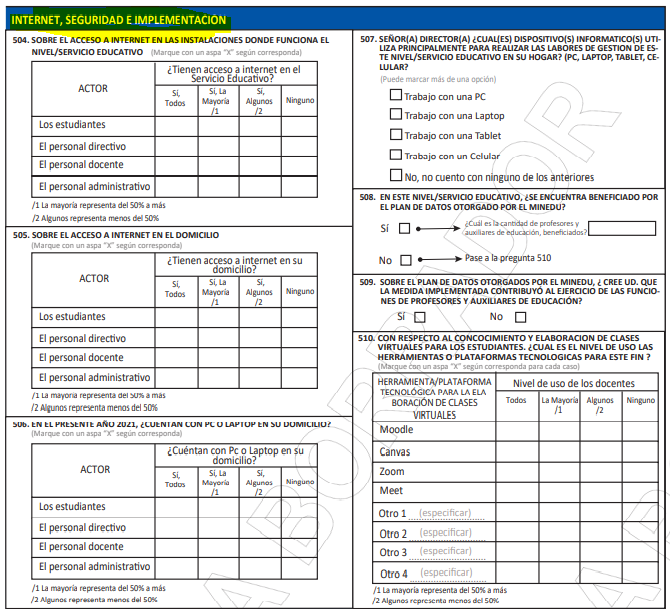 Estas preguntas están relacionadas en el contexto de estado de emergencia, equipos informáticos y acceso a internet  en la IE y en el domicilio.
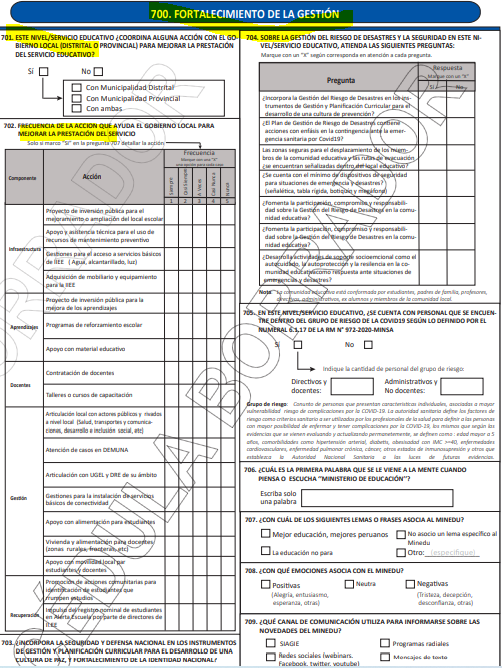 Fortalecimiento de la gestión de la IE
2
Direccionado a los componentes:
Infraestructura
Aprendizajes
Docentes
Gestión, etc.

Sobre la gestión del riesgo de desastres y la seguridad.

Personal docente ó administrativo que se encuentra en el grupo de riesgo de la COVID 19
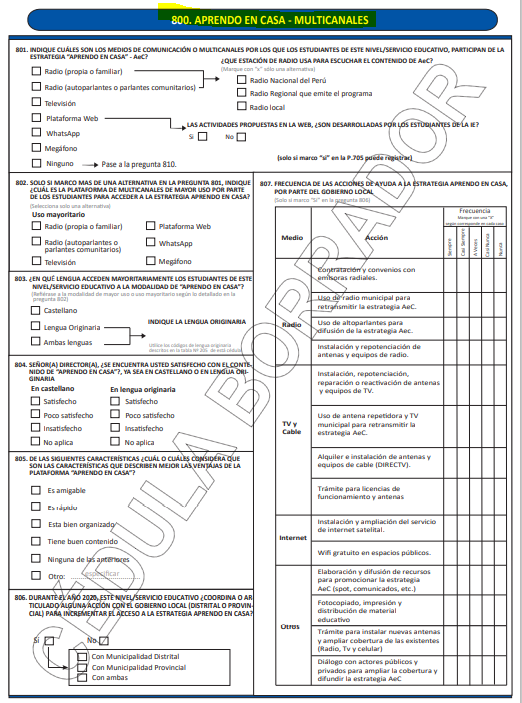 Aprendo en casa - Multicanales
2
Servicio multicanal de educación a distancia por televisión, radio e Internet. El objetivo a corto plazo es que los estudiantes de educación básica (inicial, primaria y secundaria), educación básica especial (Prite y Cebe) y educación básica alternativa avancen en el desarrollo de sus clases desde el 6 de abril de 2020, durante el Estado de Emergencia, como dicta la Resolución Ministerial N° 160-2020-MINEDU.
El objetivo a mediano y largo plazo es complementar las lecciones que dan los docentes en el aula, enfocándose especialmente en los estudiantes de zonas rurales y alejadas para reducir las desigualdades en el aprendizaje.
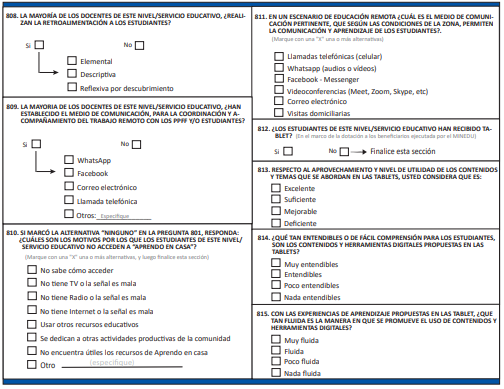 Aprendo en casa - Multicanales
2
Preguntas de medios de comunicación pertinente, en un escenario de educación remota.
Nivel de satisfacción de contenidos y temas en los tablets, contenidos de herramientas digitales, etc.
SECCIÓN DOCENTES
Personal docente, auxiliares de educación y personal administrativo por función que desempeña
¿A quien registramos?
REGISTRE AL PERSONAL
REGISTRE a todo el personal docente, auxiliares de educación y personal administrativo que se encuentre laborando en el servicio/nivel educativo durante el periodo de reporte del censo educativo.
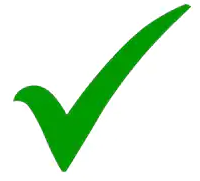 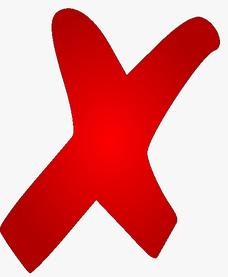 EXCLUYA AL PERSONAL
NO REGISTRE al personal que se encuentre haciendo uso de licencia y a los que han sido destacados a otra IE/DRE/UGEL
REGISTRE AL PERSONAL
Personal que se encuentra cubriendo una plaza por licencia.
Personal que viene destacado desde Otra IE/DRE/UGEL.
Personal que se encuentras laborando en la IE (Nombrados contratados)
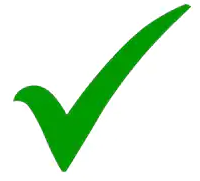 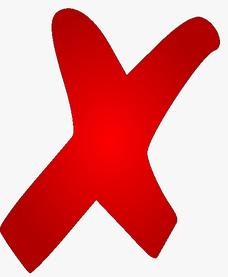 EXCLUYA AL PERSONAL
Personal que se encuentra en uso de licencia.
Personal destacado a otra IE/DRE/UGEL.
Personal destacado
I.E. ORIGEN
I.E. DESTINO
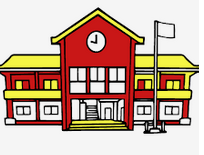 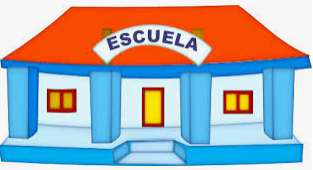 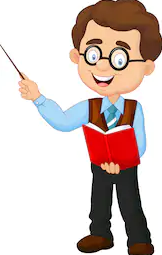 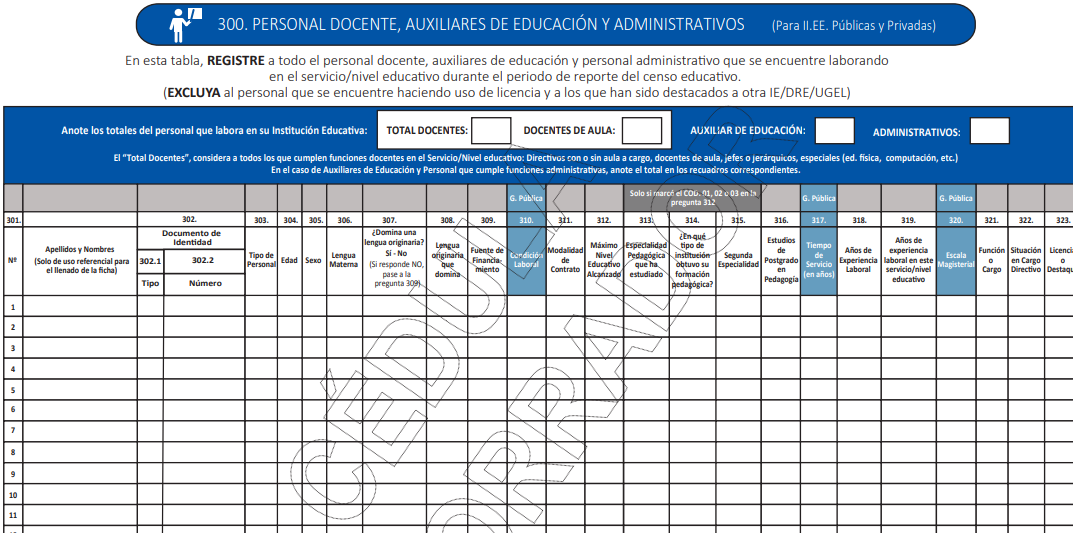 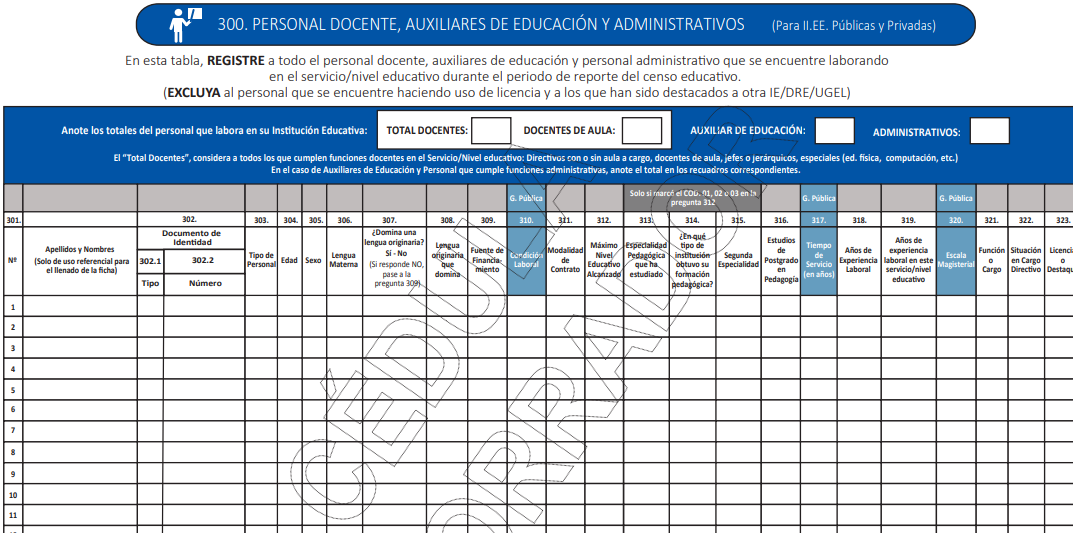 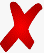 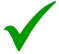 NO SE REGISTRA
SI SE REGISTRA
Condición del personal:
PERSONAL DESTACADO A OTRA IE
Condición del personal
PERSONAL DESTACADO DE OTRA IE
Personal en uso de licencia y cubriendo una licencia
Condición del personal:
CUBRIENDO UNA LICENCIA
I.E.
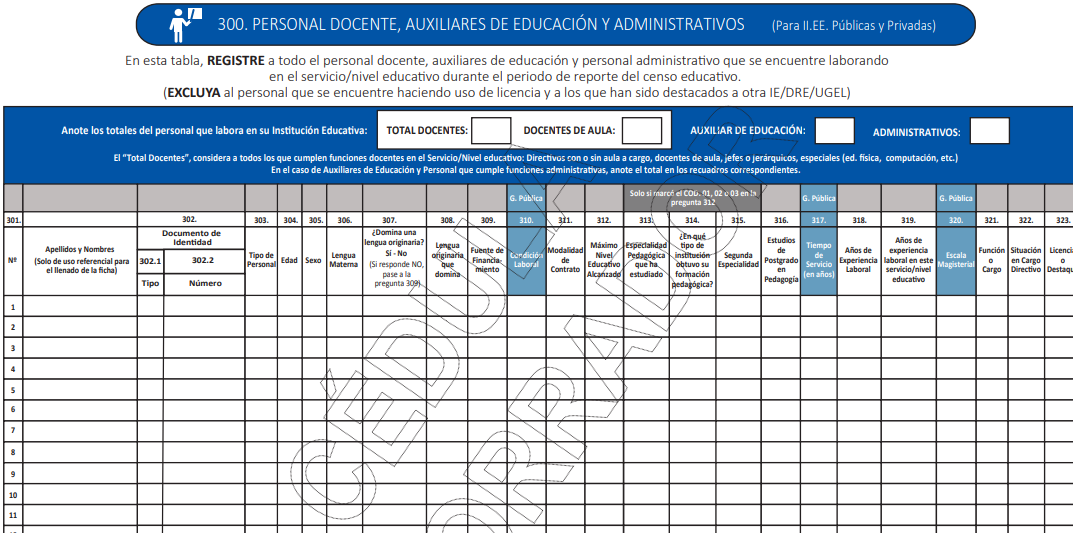 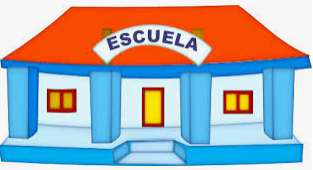 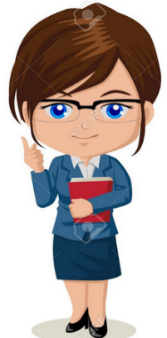 SI SE REGISTRA
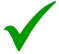 Condición del personal:
HACIENDO USO DE LICENCIA 
POR MATERNIDAD
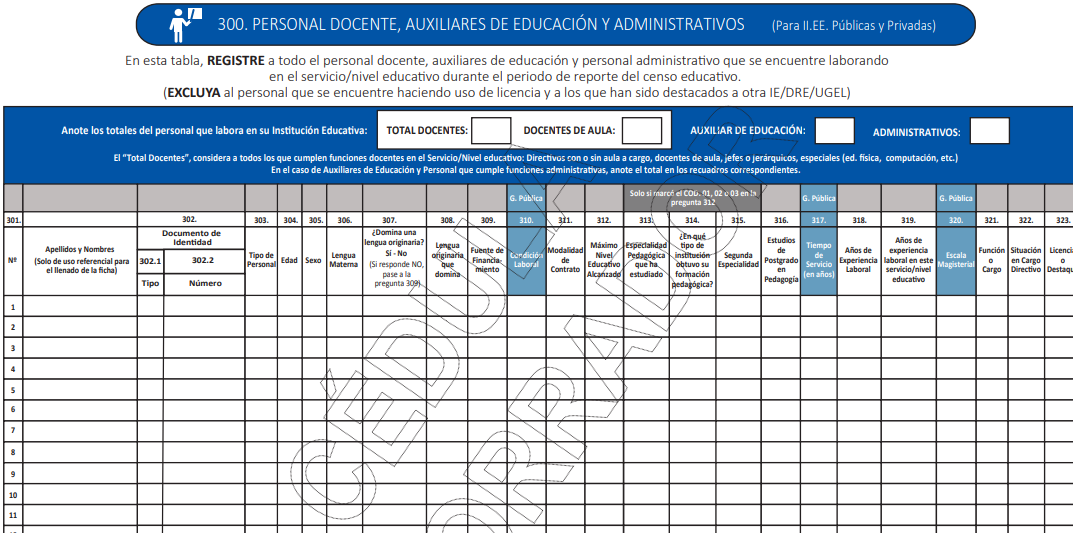 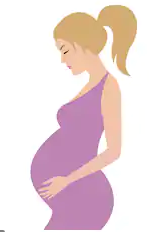 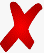 NO SE REGISTRA
Personal en condición de no aplica
I.E.
Condición del personal: NO APLICA
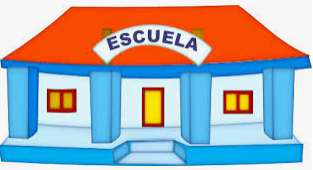 Todo el personal que esta laborando en la IE de forma regular, nombrados, contratados, etc.
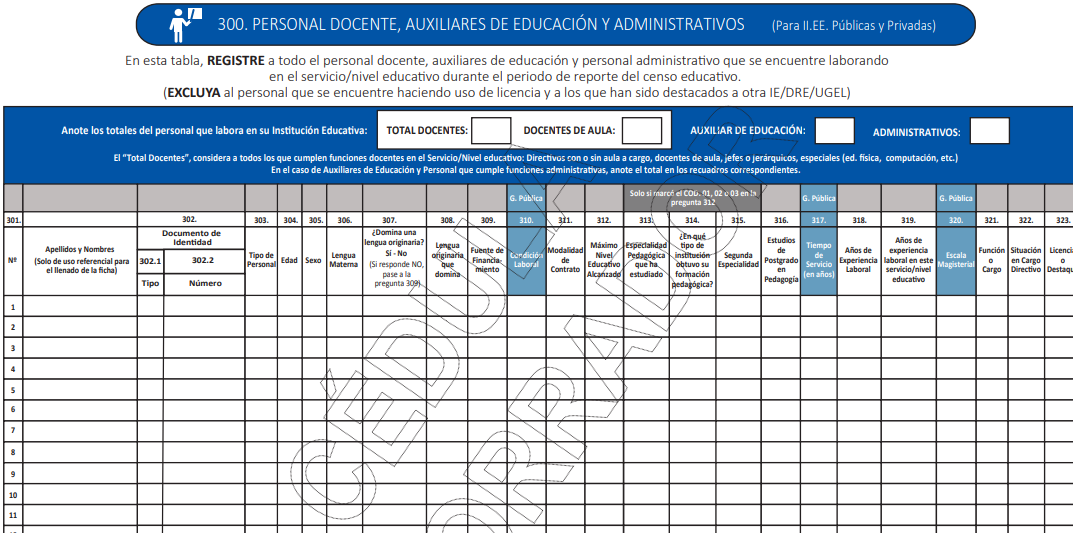 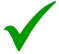 SI SE REGISTRA
Personal docente, auxiliares de educación y personal administrativo por función que desempeña
¿A quien registramos?
REGISTRE AL PERSONAL
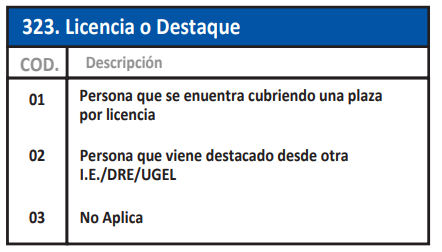 Personal que se encuentra cubriendo una plaza por licencia.
Personal que viene destacado desde Otra IE/DRE/UGEL.
Personal que se encuentra laborando en la IE (Nombrados contratados).
EXCLUYA AL PERSONAL
Personal que se encuentra en uso de licencia.
Personal destacado a otra IE/DRE/UGEL.
Personal a registrar en el formato físico
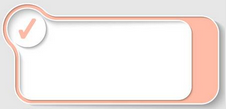 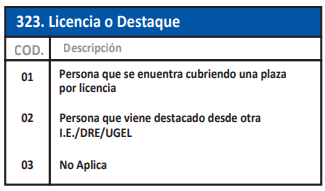 PERSONAL CUBRIENDO UNA 
PLAZA POR LICENCIA
Personal que cubre un puesto/plaza de otro personal que se encuentra haciendo uso de licencia.
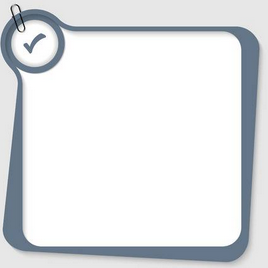 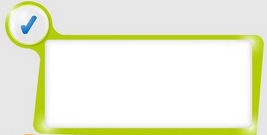 PERSONA QUE VIENE 
DESTACADO DESDE OTRA 
I.E./DRE/UGEL
NO APLICA
Personal que se encuentra laborando en la IE que esta informando la cédula censal.
Personal que viene de otra I.E./DRE/UGEL a la I.E. declarante.
Es el desplazamiento temporal y excepcional de un docente nombrado a una plaza vacante presupuestada de la misma u otra DRE/UGEL para que desempeñe el mismo cargo, especialidad, modalidad, nivel y forma educativa en la que se encuentra nombrado.
Personal docente, auxiliares de educación y personal administrativo por función que desempeña
Tipos de personal por función
AUXILIAR DE EDUCACIÓN
Apoya al docente en sus actividades formativas y disciplinarias, y el trabajo con la comunidad. Participa en la formación integral de estudiantes.
TOTAL DOCENTES 
Personal que desempeña función docente en el Servicio/Nivel Educativo. Incluir a los directivos y jerárquicos.
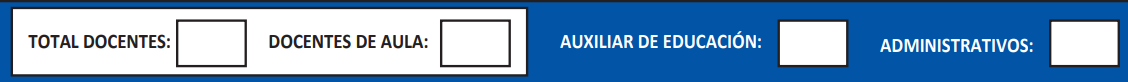 DOCENTES DE AULA
Considerar a todos los docentes que están involucrados en el proceso de enseñanza aprendizaje.
PERSONAL ADMINISTRATIVO
Cumple con la función administrativa de soporte a las Instituciones educativas.
Personal docente, auxiliares de educación y personal administrativo por función que desempeña
Consistencias
No debe ser cero (0).
Valor mínimo uno (1).
Valor máximo, depende del nivel.
Puede ser cero (0).
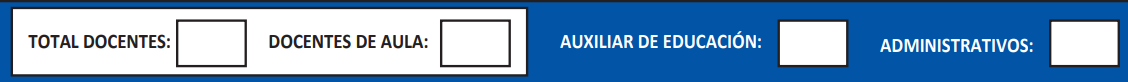 Total Docentes No puede ser menor Docentes de aula.
En la Gestión Pública Administrativos No puede ser igual o mayor a Total Docentes.
En la Gestión Pública Auxiliares de Educación No puede ser igual o mayor a Total Docentes.
CASOS PRÁCTICOS DE LLENADO
Personal docente, auxiliares de educación y personal administrativo por función que desempeña
Ejemplos prácticos de consistencias
1.
1                 0                    0                 0
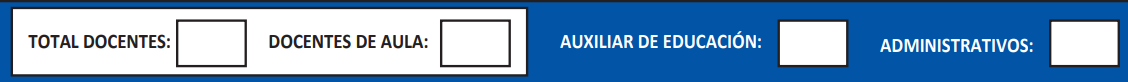 ¿Presenta inconsistencia?
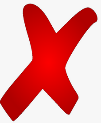 SI PRESENTA INCONSISTENCIAS.
Docentes de aula no tiene que ser cero.
Personal docente, auxiliares de educación y personal administrativo por función que desempeña
Ejemplos prácticos de consistencias
2.
2                2                     0                0
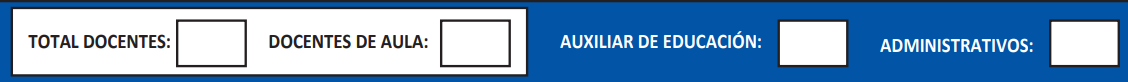 ¿Presenta inconsistencia?
NO PRESENTA INCONSISTENCIAS.
Cumple con las consistencias especificadas.
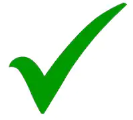 Personal docente, auxiliares de educación y personal administrativo por función que desempeña
Ejemplos prácticos de consistencias
3.
3                4                     0                0
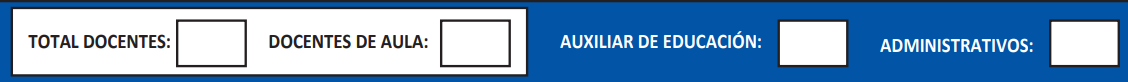 ¿Presenta inconsistencia?
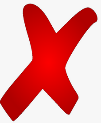 SI PRESENTA INCONSISTENCIAS.
Docentes de aula no puede ser mayor al total de docentes.
Personal docente, auxiliares de educación y personal administrativo por función que desempeña
Ejemplos prácticos de consistencias
4.
6                6                     1                2
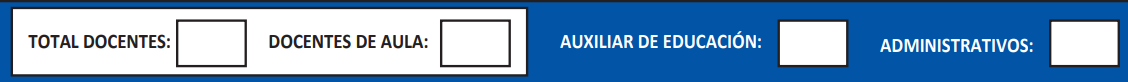 ¿Presenta inconsistencia?
NO PRESENTA INCONSISTENCIAS.
Cumple con las consistencias especificadas.
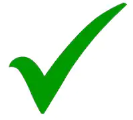 Personal docente, auxiliares de educación y personal administrativo por función que desempeña
Ejemplos prácticos de consistencias
5.
4                3                     5                 0
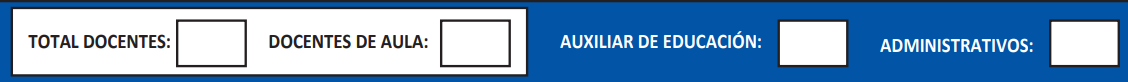 ¿Presenta inconsistencia?
SI PRESENTA INCONSISTENCIAS. 
Auxiliares de educación no puede ser mayor al total de docentes.
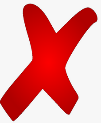 EJERCICIOS PROPUESTOS Y LLENADO AL FORMATO CENSAL
Personal docente, auxiliares de educación y personal administrativo por función que desempeña
Llenado en el formato censal
=
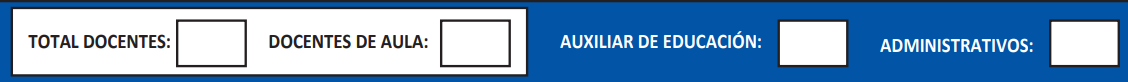 A                                                           B                        C
TOTAL REGISTROS
+
+
ADMINISTRATIVOS
(C)
AUXILIARES DE EDUCACIÓN
(B)
=
TOTAL DOCENTES
(A)
TOTAL REGISTROS
(D)
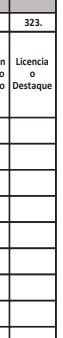 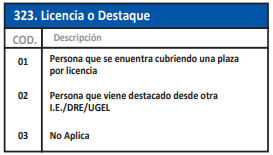 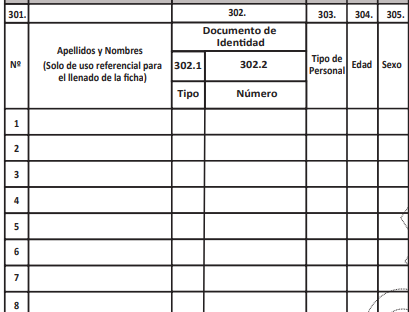 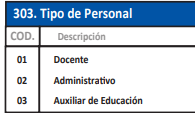 (D)
TOTAL 
REGISTROS
Seleccione el tipo de personal: Docente, Auxiliar de educación y Administrativo
Seleccione la situación actual del personal.
Nota:
EN EL TOTAL REGISTROS  NO SE
 INCLUYE DOCENTES DE AULA.
Se ingresará  nominalmente la cantidad del personal que está en la IE.
TOTAL DOCENTES (A) + AUXILIARES DE EDUCACIÓN (B) + ADMINISTRATIVOS (C).
Personal docente, auxiliares de educación y personal administrativo por función que desempeña – Ejercicios Propuestos
En una IE inicial, se tiene:
-1 docente que ejerce función de director, con horas de clase.
1
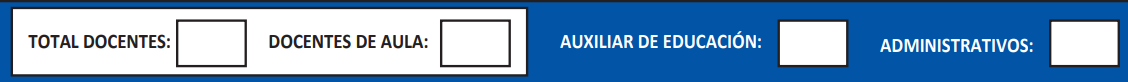 ?                     ?                           ?                     ?
SOLUCIÓN:
-1 docente que ejerce función de director, con horas de clase.
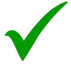 1                1                     0                 0
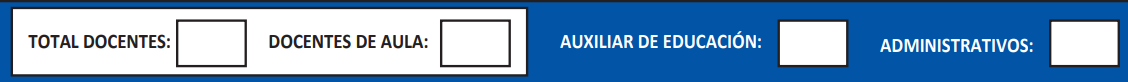 A                                                     B                       C
¿Cuánto personal deberá registrar en el formato físico?:
1 = 1 + 0 + 0
“1” registros en el formato censal
A        B       C
Personal docente, auxiliares de educación y personal administrativo por función que desempeña – Ejercicios Propuestos
1
En una IE inicial, se tiene:
□ 1 docente que ejerce función de director, con horas de clase.
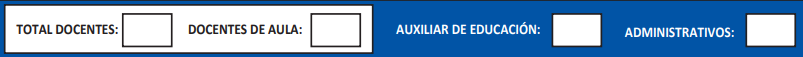 1                   1                        0                    0
A
B
C
¿Cuántos registros 
se generan?
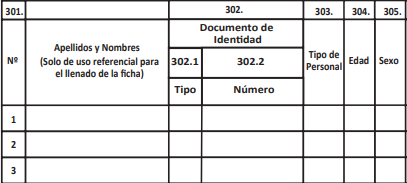 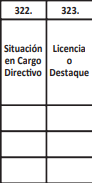 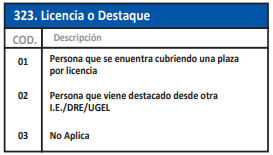 D = A + B + C
Docente 1            1    99999999   01   32       …      03
1 = 1 + 0 + 0
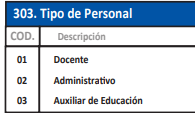 Personal docente, auxiliares de educación y personal administrativo por función que desempeña – Ejercicios Propuestos
En una IE Primaria se tiene:
- 1 docente que ejerce sólo función de director.
- 4 docentes con horas de clase.
- 1 docente destacado a otra IE.
2
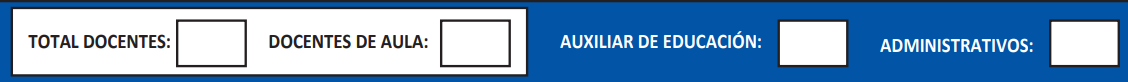 ?                     ?                           ?                     ?
SOLUCIÓN:
- 1 docente que ejerce sólo función de director.
- 4 docentes con horas de clase.
- 1 docente destacado a otra IE.
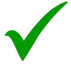 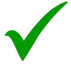 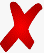 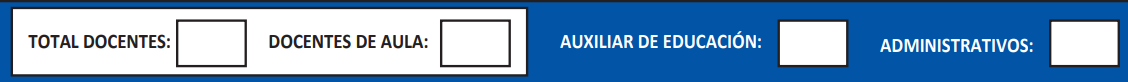 5                  4                       0                   0
A                                                                             B                                  C
¿Cuánto personal deberá registrar en el formato físico?:
5 = 5 + 0 + 0
“5” registros en el formato censal
A         B        C
Personal docente, auxiliares de educación y personal administrativo Ejercicios Propuestos – Como se registra
En una IE Primaria se tiene:
□ 1 docente que ejerce sólo función de director.
□ 4 docentes con horas de clase.
□ 1 docente destacado a otra IE.
2
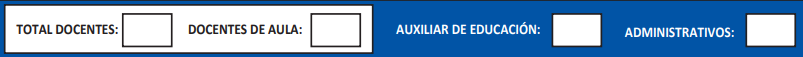 5                   4                        0                    0
A
C
B
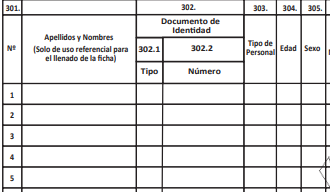 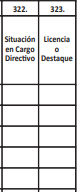 ¿Cuántos registros 
se generan?
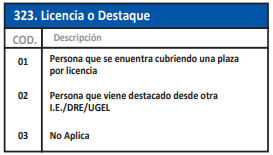 Docente 1          1     99999999    01   32   …      03
D = A + B + C
Docente 2          1     99999999    01   44    …     03
Docente 3          1     99999999    01   28    …     03
5 = 5 + 0 + 0
Docente 4           1    99999999    01   40    …     03
Docente 5           1    99999999   01    26    …     03
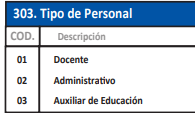 Personal docente, auxiliares de educación y personal administrativo por función que desempeña – Ejercicios Propuestos
En una IE secundaria pública se tiene: 
     - 5 docentes con horas de clase. 
     - 1 docente destacado de otra IE con horas de clase.
     - 1 auxiliar de educación.
     - 1 personal administrativo.
3
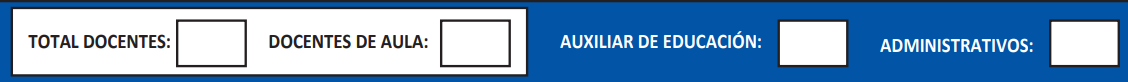 ?                     ?                           ?                     ?
SOLUCIÓN:
- 5 docentes con horas de clase.
- 1 docente destacado de otra IE con horas de clase.
- 1 auxiliar de educación.
- 1 personal administrativo.
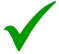 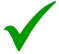 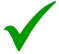 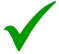 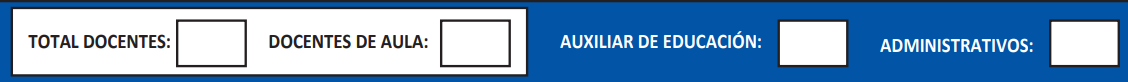 6                  6                        1                   1
A                                                                             B                                  C
¿Cuánto personal deberá registrar en el formato físico?:
8 = 6 + 1 + 1
“8” registros en el formato censal
A         B         C
Personal docente, auxiliares de educación y personal administrativo Ejercicios Propuestos – Como se registra
En una IE secundaria pública se tiene: 
 □ 5 docentes con horas de clase. 
 □ 1 docente destacado de otra IE con horas de clase.
 □ 1 auxiliar de educación.
 □ 1 personal administrativo.
3
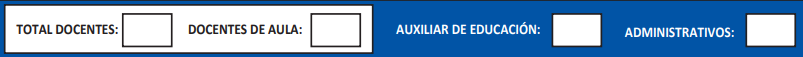 6                   6                        1                    1
B
A
C
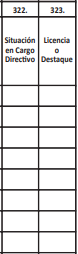 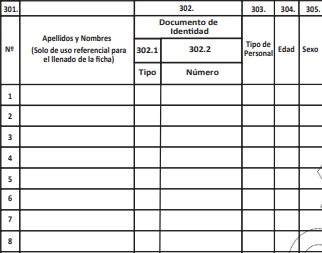 ¿Cuántos registros se generan?
D = A + B + C
8 = 6 + 1 + 1
Docente 1            1    99999999    01   32  …   03
Docente 2            1    99999999    01   42  …   03
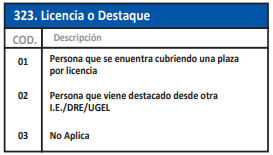 Docente 3            1    99999999    01   28  …   03
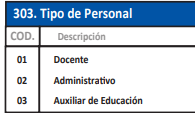 Docente 4            1    99999999    01   31  …   03
Docente 5            1    99999999    01   28  …   03
Docente 6            1    99999999    01   45  …   02
Administrativo 1   1    99999999    02   52  …  03
Auxiliar 1            1    99999999    03   28  …   03
Personal docente, auxiliares de educación y personal administrativo por función que desempeña – Ejercicios Propuestos
En una IE se tiene:
- 1 director sin horas de clase.
- 1 coordinador con horas de clase.
- 6 docentes de aula.
- 1 docente en uso de licencia.
- 1 docente cubriendo esta licencia con horas de clase.
- 1 persona que ejerce  funciones administrativas.
4
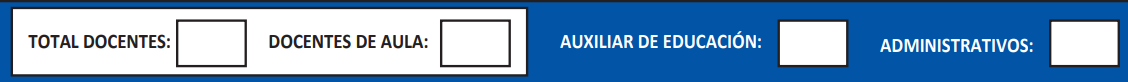 ?                     ?                           ?                     ?
SOLUCIÓN:
- 1 director sin horas de clase.
- 1 coordinador con horas de clase.
- 6 docentes de aula.
- 1 docente en uso de licencia.
- 1 docente cubriendo esta licencia con horas de clase.
- 1 persona que ejerce  funciones administrativas.
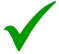 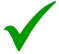 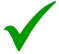 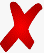 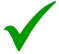 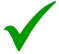 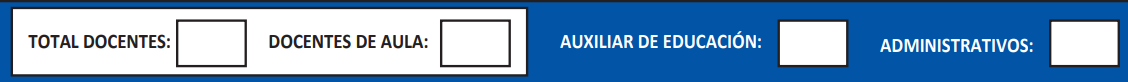 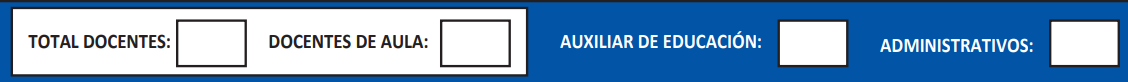 9                   8
0                   1
A                                                                                 B                                  C
¿Cuánto personal deberá registrar en el formato físico?:
10 = 9 + 0 + 1
“10” registros en el formato censal
A        B         C
Personal docente, auxiliares de educación y personal administrativo Ejercicios Propuestos – Como se registra
En una IE se tiene:
- 1 director sin horas de clase.
- 1 coordinador con horas de clase.
- 6 docentes de aula.
- 1 docente en uso de licencia.
- 1 docente cubriendo esta licencia con horas de clase.
- 1 persona que ejerce  funciones administrativas.
4
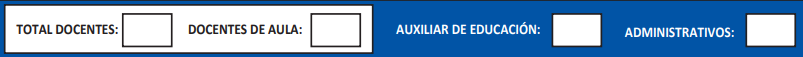 9                   8                        0                   1
A
B
C
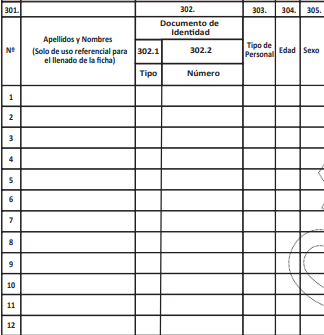 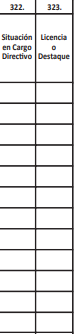 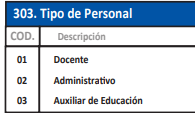 ¿Cuántos registros se generan?
Docente 1              1    99999999     01   32    …     03
Docente 2              1    99999999     01   44    ...     03
D = A + B + C
Docente 3              1    99999999     01   28    …      03
Docente 4              1    99999999     01    40   …      03
10 = 9 + 0 + 1
Docente 5              1     99999999    01    27   …      03
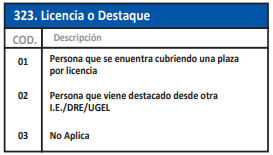 Docente 6              1    99999999     01    35   …      03
Docente 7              1    99999999     01    42    …     03
Docente 8             1     99999999     01    48    …     03
Docente 9             1     99999999     01    29    …     01
Administrativo 1  1     99999999     02    36   …      03
GRACIAS